Поступок
- это действие, которое совершает человек с определенной целью, намерениями и последствиям.
Человек отражается в своих поступках
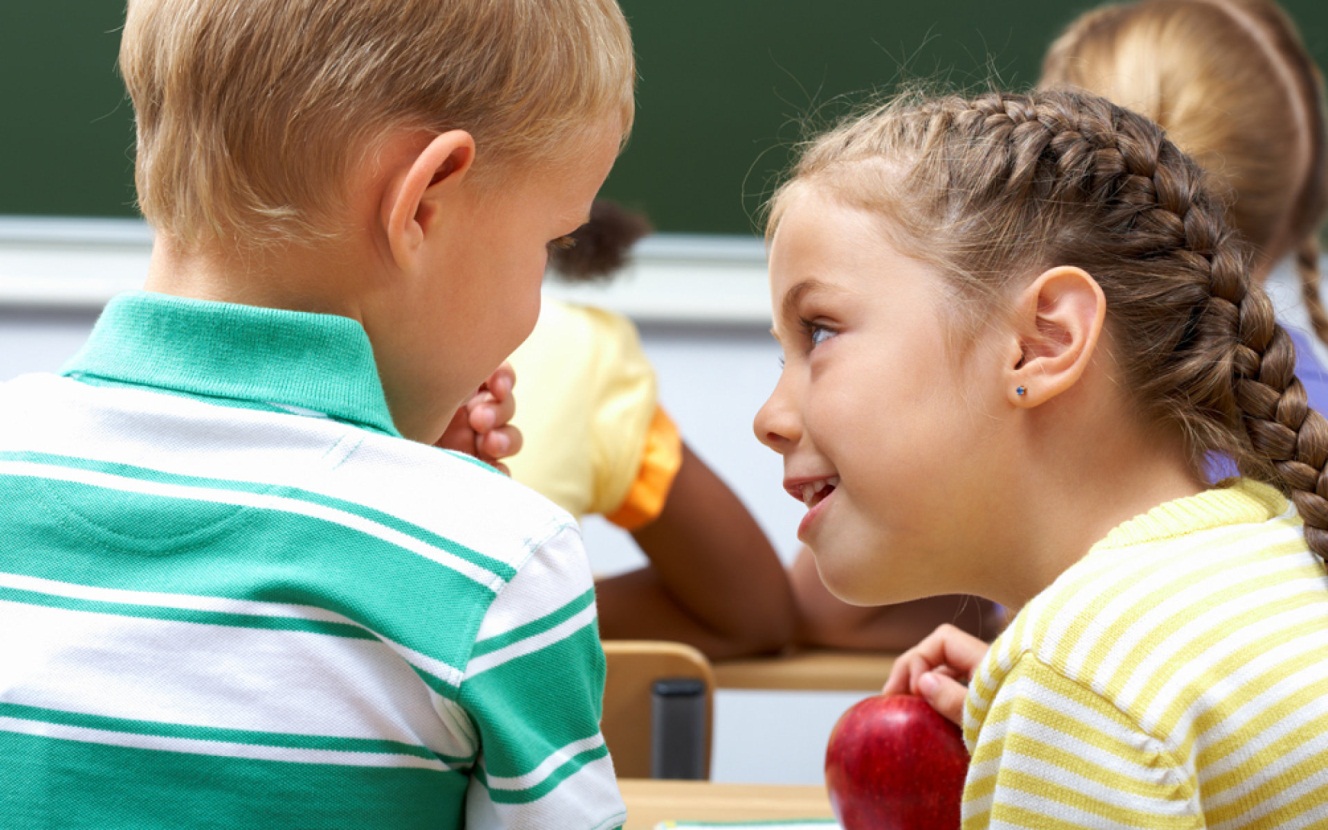 Солнце и Ветер
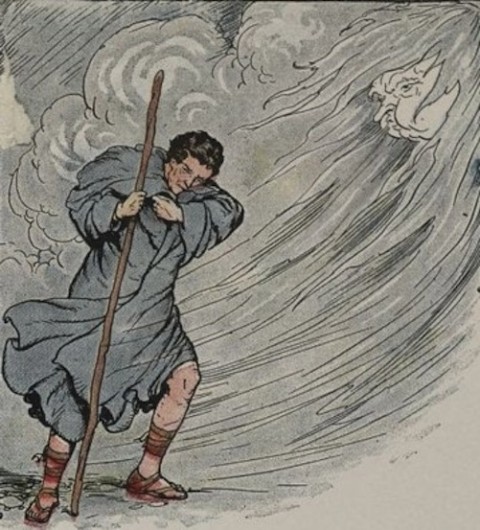 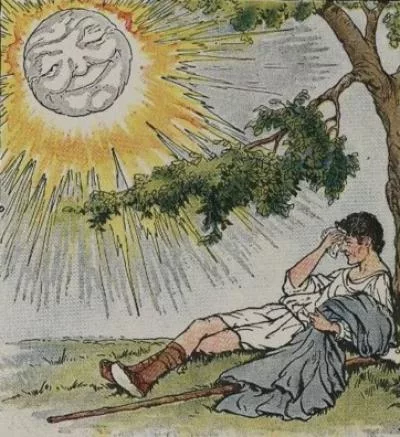 Человеколюбие
это любовь к людям, всему человечеству.
Взаимоуважение 
- это уважение другого человека, его чести, достоинства.
Взаимопонимание
это понимание, умение выслушать и помочь другому человеку.
Бескорыстие 
  - это совершение доброго поступка «без  корысти», то есть без выгоды для себя.
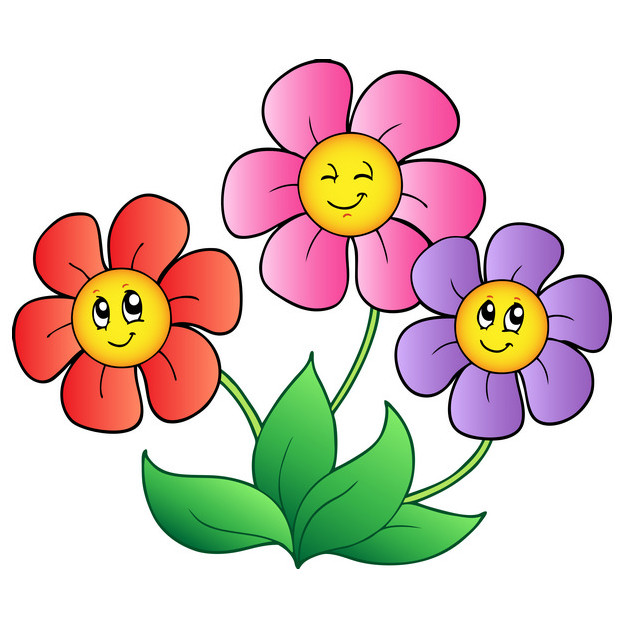 Букет
Желтый цветочек вы дарите самому доброму в общении; 
зеленый – самому уступчивому, покладистому; 
розовый – самому скромному, с вашей точки зрения.
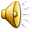 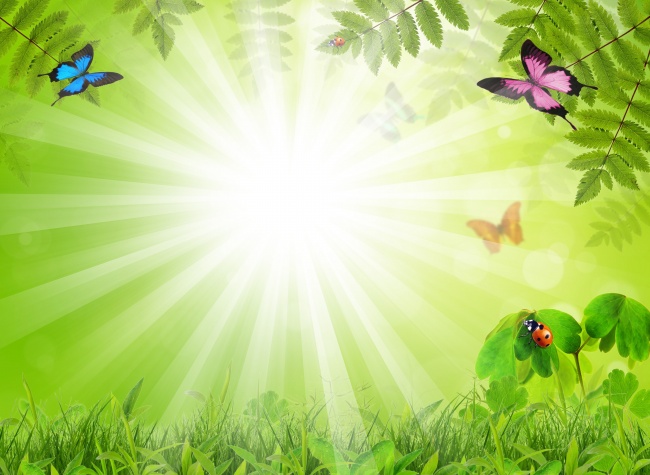 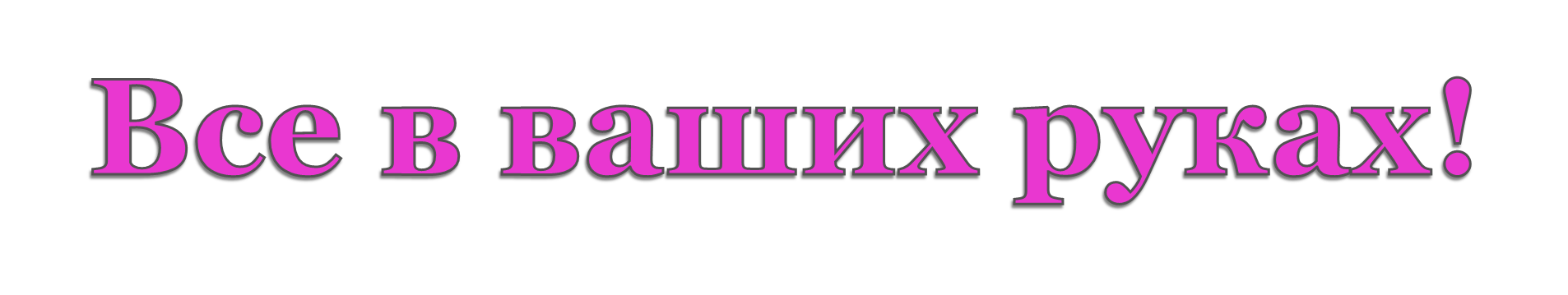 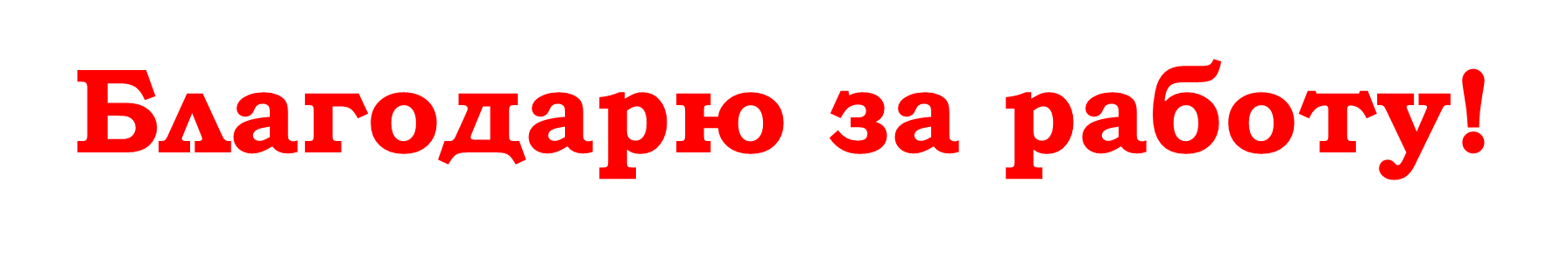